Глаголы движения
Добрый день дорогие ученики.

Давайте сначала познакомимся. Меня зовут Душанка Пилипович и сегодня я ваша учительница русского языка.

Хочу поздравить всех восьмиклассников Республики Сербской, а особенно моих учеников из Кнежево и   Имльяни.
У нас сегодня урок который называется 
                           Глаголы движения.
Dве группы глаголов движения
Есть две группы глаголов движения:

глаголы которые показывают точно определённое направление 
глаголы которые показывают неопределённое направление:

идти/ходить;      ехать/ездить;        плыть/плавать; 
лететь/летать;    бежать/бегать;     нести/носить;
вести/водить;     везти/возить.
Kак путешествовать?
Dавайте посмотрим как путешествовать:

пешком:                  -идти/ходить
на машине:             -ехать/ездить
на поезде
на автобусе    
на велосипеде
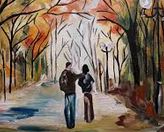 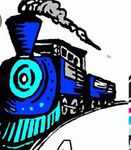 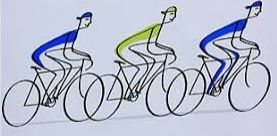 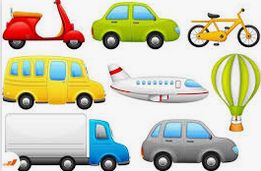 Kак путешествовать?
на лодке

на пароходе  
по воде:      -плыть/плавать   
на воздушном шаре
на самолёте
на пакете:    -лететь/летать                 
по воздуху
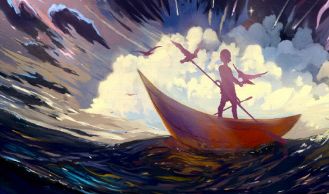 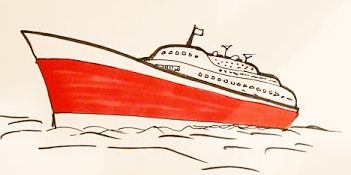 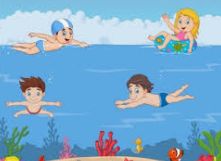 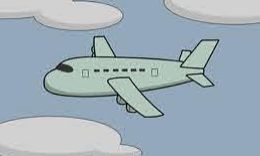 Образование  настоящего  времени
А сейчас посмотрите как образуют настоящее время некоторые из них:
Глагол- лететь
1. я леЧ-у               1. мы леТ-им
 2. ты леТ-ишь     2. вы леТ-ите
 3. он леТ-ит        3. они леТ-ят

Глагол- летать
1. я лета-ю           1. мы лета-ем
2. ты лета-ешь   2. вы лета-ете
3. он лета-ет.     3. они  лета-ют
 
 
 
3.он лета-ет.     3.они лета-ют
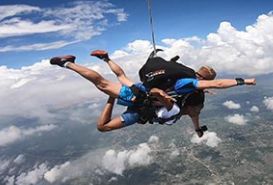 Образование  настоящего  времени
Глагол :  плыть
1.  я плы-в-у                  1. мы плы-В- ем
2. ты плы-В-ешь         2. вы плы-В-ете
3.  он плы-В-ет           3. они плы-В- ут


Глагол : плавать
1. я плава-ю                1. мы плаваем 
2. ты плава-ешь        2. вы плава-ете
3.  он плава-ет           3. они плав-ют
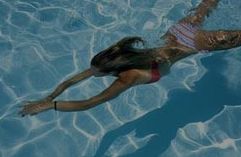 Образование настоящего времeни
Глагол бежать
1 .    я бе-Г-у.              1.мы беж-им
2.    ты бе-Ж-ишь     2.вы беж-ите
3.    он бе-Ж-ишь      3.они бе-Г-ут

Глагол: бегать
1.    я бега-ю.                1.мы бега-ем
2.   ты бега-ешь          2.вы бега-ете
3.   он бега-ет.            3. они бега -ют

И те которые часто замучают наших учеников идти / ходить ехат/ездить вы их наверное склоняли на  регулярных уроках и не раз и сегодня хи не будем склонять.
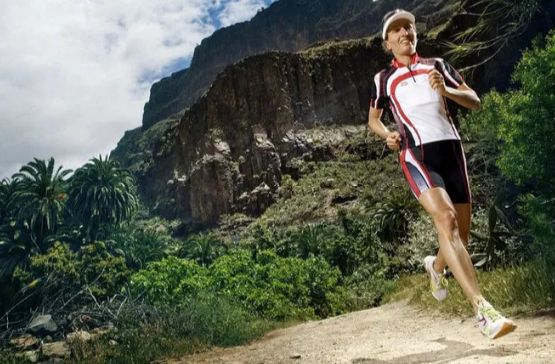 Примеры в предложениях
А сейчас посмотрим эти глаголы в предложениях:

Мила идёт в школу.
Мальчик ходит по дворе.
Футболист бежит к воротам.
Папа летит в Москву.
Майя часто летает в Москву.
Олег быстро плывёт к финишу.
В пруду плавают рыбки.
Dомашнее задание
А на домашнее задание найдите в ваших учебниках  на 54. странице текст "Встреча гостей из России " и вы учите его читать и переводить.
И за конец. Я вам буду читать стих от известного русского поэта Сергея Есенина "Письмо матери". 
На сегодня всё. До свидания.
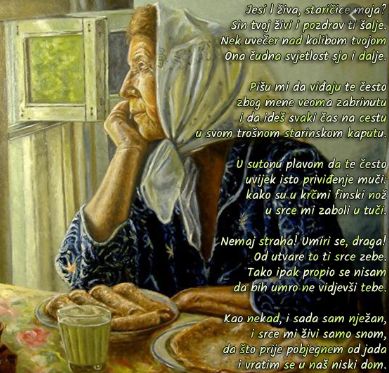